TCT RUSSIA 2017
XIX МОСКОВСКИЙ МЕЖДУНАРОДНЫЙ КУРС ПО РЕНТГЕНЭНДОВАСКУЛЯРНОЙ ДИАГНОСТИКЕ И ЛЕЧЕНИЮXIX MOSCOW'S INTERNATIONAL COURSE ON ENDOVASCULAR THERAPIES
ЖУРНАЛ / JOURNAL
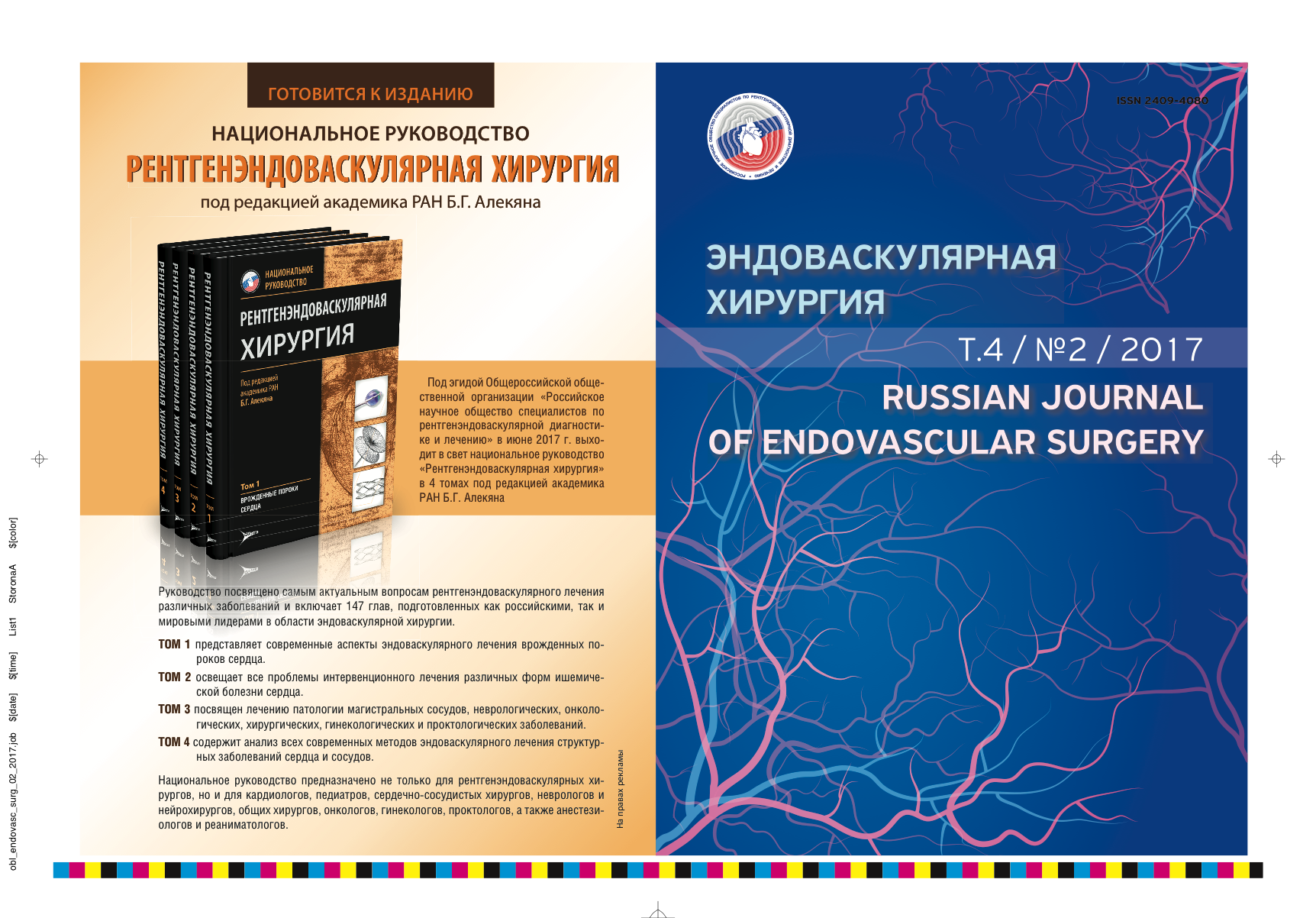 2 мая 2017 года на заседании Президиума Высшей Аттестационной Комиссии Российской Федерации было принято решение о включении журнала «Эндоваскулярная хирургия» в перечень рецензируемых научных изданий, в которых должны быть опубликованы основные научные результаты на соискание ученой степени кандидата наук, ученой степени доктора наук
УЧАСТНИКИ / PARTICIPANTS
Количество участников / Number of participants  1559
Количество стран / Number of countries 49
География участников / Geography of participants
Australia
Bangladesh
Belarus
Belgium
Brazil
British Indian 
        Ocean Territory
China
Croatia
Czech Republic
Ecuador
France
Germany
Greece
Hong Kong
Hungary
India
Indonesia
Iran 
       (Islamic Republic of)
Israel
Italy
Japan
Kazakhstan
Kyrgyzstan
Latvia
Slovenia
Spain
Switzerland
Taiwan
Tajikistan
Turkey
Turkmenistan
Ukraine
United Kingdom
United Arab Emirates
USA
Uzbekistan
Viet Nam
Luxembourg
Macedonia
Mexico
Moldova   
         (Republic of)
Mongolia
Montenegro
Netherlands
Norfolk Island
Poland
Qatar
Russia
Slovakia
НАУЧНАЯ ПРОГРАММА / SCIENTIFIC PROGRAM
Количество докладов / Number of lectures: 218
Проведено симпозиумов / Number of symposia: 10
Количество операций / Number of cases: 12
В рамках TCT RUSSIA проведена трехдневная сестринская конференция
As part of TCT RUSSIA held 3-days nurse course
Количество участников / Number of participants: 203
КОЛИЧЕСТВО УЧАСТНИКОВ / PARTICIPANTS1999 - 2017
RUSSIA
КОЛИЧЕСТВО УЧАСТНИКОВ / PARTICIPANTS1999 - 2017
160
150
132
128
125
122
112
105
97
98
83
75
67
69
64
44
34
23
21
RUSSIA
ПРЕЗИДЕНТЫ И ДИРЕКТОРА КУРСА / COURSE PRESIDENTS AND DIRECTORS
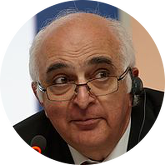 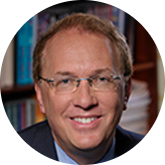 Gregg W.Stone
Bagrat G.Alekyan
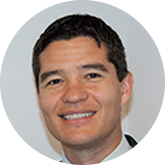 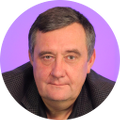 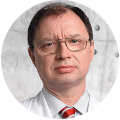 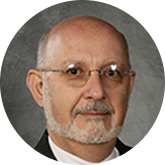 Aleksey V.Protopopov
Sergey A.Abugov
Gary S.Mintz
Juan F.Granada
ПРОГРАММНЫЙ КОМИТЕТ / PROGRAM COMMITTEE
Абугов Сергей, Россия
Алекян Баграт, Россия
Ганюков Владимир, Россия
Гранада Хуан, США
Грэй Билл, США
Джэфф Майкл, США
Кавтеладзе Заза, Россия
Калуза Грег, США
Катцен Барри, США
Леон Мартин, США
Минц Гари, США
Никаноров Алекс, США
Протопопов Алексей, Россия
Разави Махмуд, США
Самко Анатолий, Россия
Стоун Грегг, США
Федорченко Алексей, Россия
Abugov Sergey, Russia
Alekyan Bargat, Russia
Fedorchenko Alexey, Russia
Ganyukov Vladimir, Russia
Granada Juan, USA
Gray Bill, USA
Jaff Michael, USA
Kaluza Greg, USA
Katzen Barry, USA
Kavteladze Zaza, Russia
Leon Martin, USA
Mintz Gary, USA
Nikanorov Alex, USA
Protopopov Alexey, Russia
Razavi Mahmood, USA
Samko Anatoliy, Russia
Stone Gregg, USA
РОССИЙСКИЕ КООРДИНАТОРЫ / RUSSIAN FACULTY
ИНОСТРАННЫЕ КООРДИНАТОРЫ / INTERNATIONAL FACULTY
ТИТУЛЬНЫЕ ПРОГРАММНЫЕ СПОНСОРЫ /TITLE SPONSORS
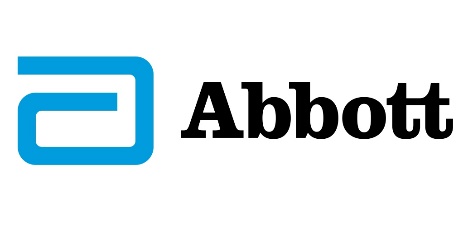 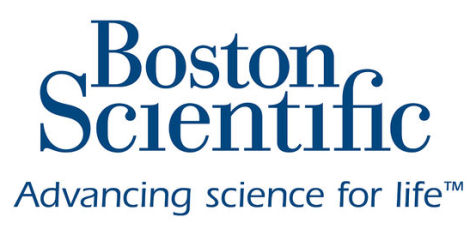 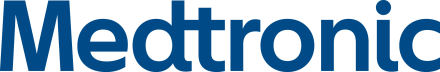 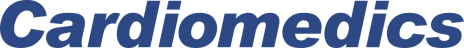 СПОНСОРЫ / SPONSORS
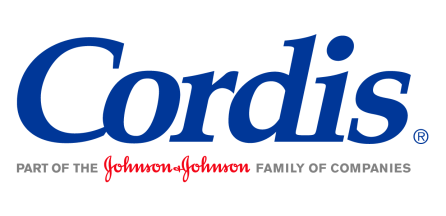 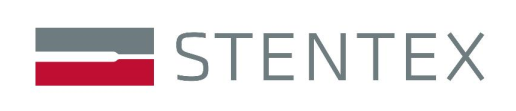 УЧАСТНИКИ ВЫСТАВКИ / EXIBITORS
ОРГКОМИТЕТ / ORGANIZING COMMITTEE
Секретариат Правления Общества
Быкова Татьяна
Селиванова Елена
Устинов Николай
Секретариат КонгрессаООО «Артизан-груп»
Беляева Ирина
Данковцева Алина
Осичкина Оксана
Шишкина Валерия
БЛАГОДАРНОСТЬ / GRATITUDE
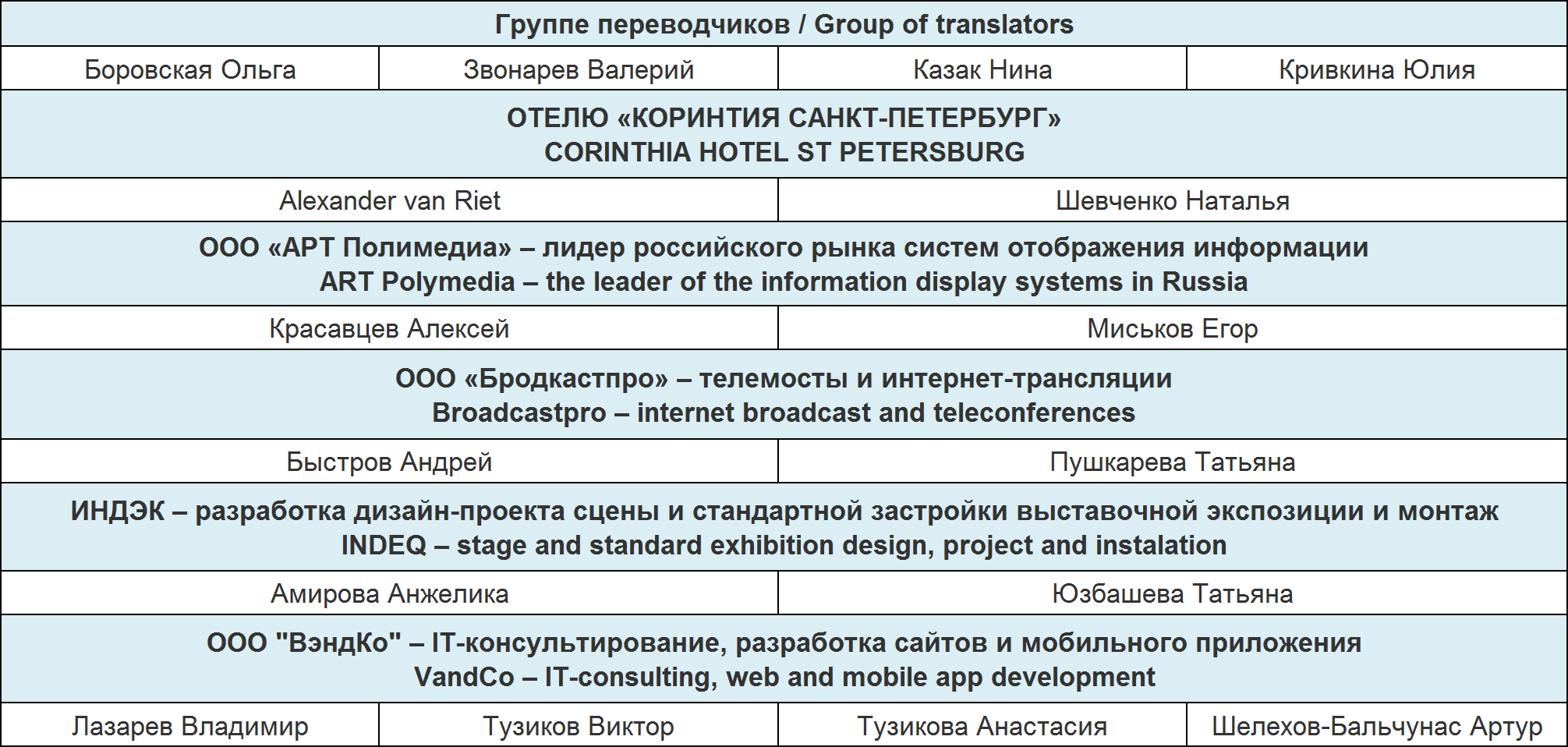 WELCOME TO THE TCT RUSSIA 2018